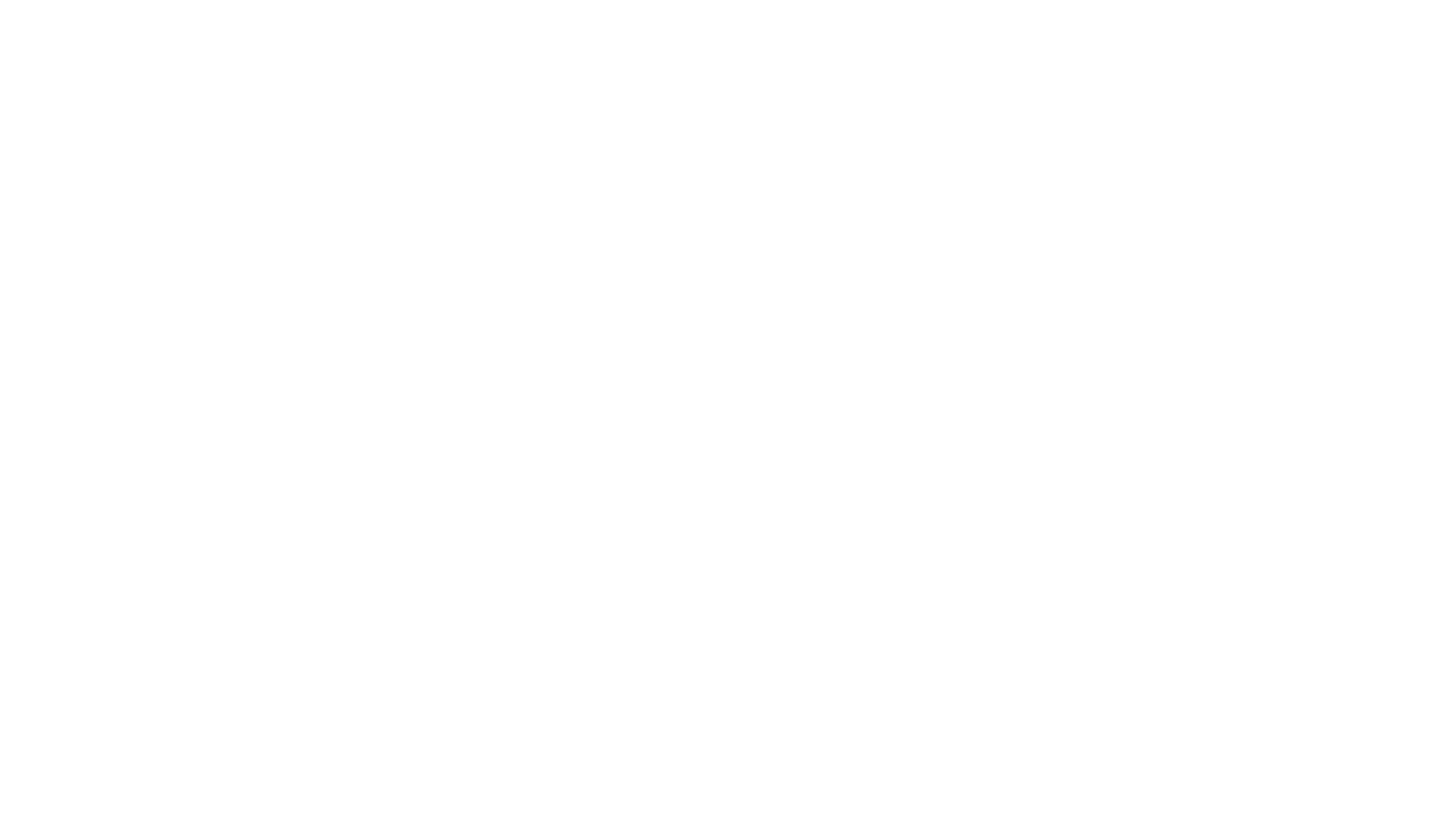 Web quest
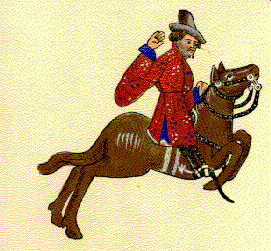 GROUP: 2

 MEMBERS:
Bosich Simone
Bozza Luigi
Dotteschini Giulia

 CLASS: 3lsca

 WORKING METHOD: Group project
INTRODUCTION
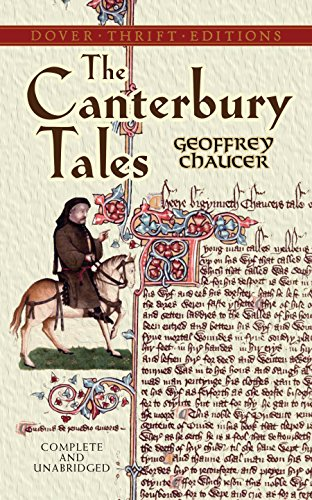 Poetry: “The Canterbury Tales”

Literacy technique: Frame story

Author: Geoffrey Chaucer

Publication date: 1387-1388

Language: middle English

Character: The merchant
CHARACTERISATION
Irony
THE MERCHANT’S PERSONALITY
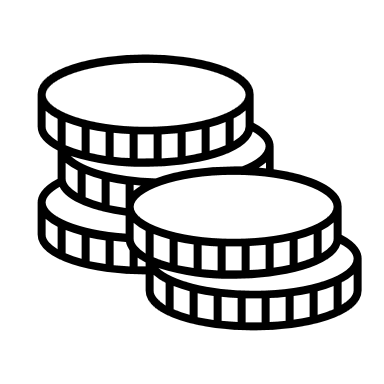 After the analysis of the strategies used by the poet it follows that the merchant is:

 an extravagant and eccentric person

a liar with an affected appearance

a self-centred man

not as competent in business as a merchant should be
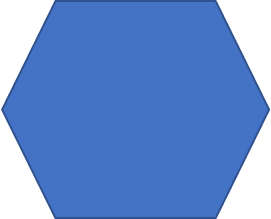 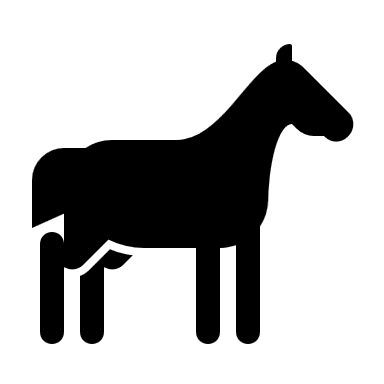 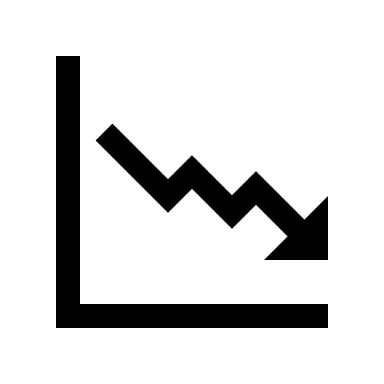 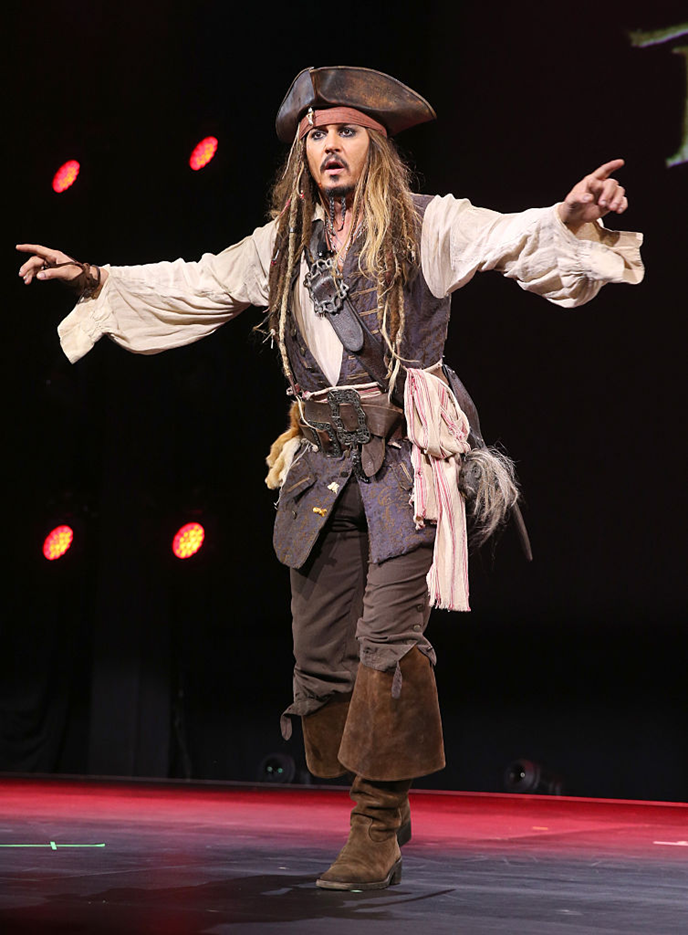 FLEMISH BEAVER HAT
FORKING BEARD
MOTLEY DRESS
THE MERCHANT AS A CELEBRITY
BUCKLED BOOTS
the merchant as a symbol
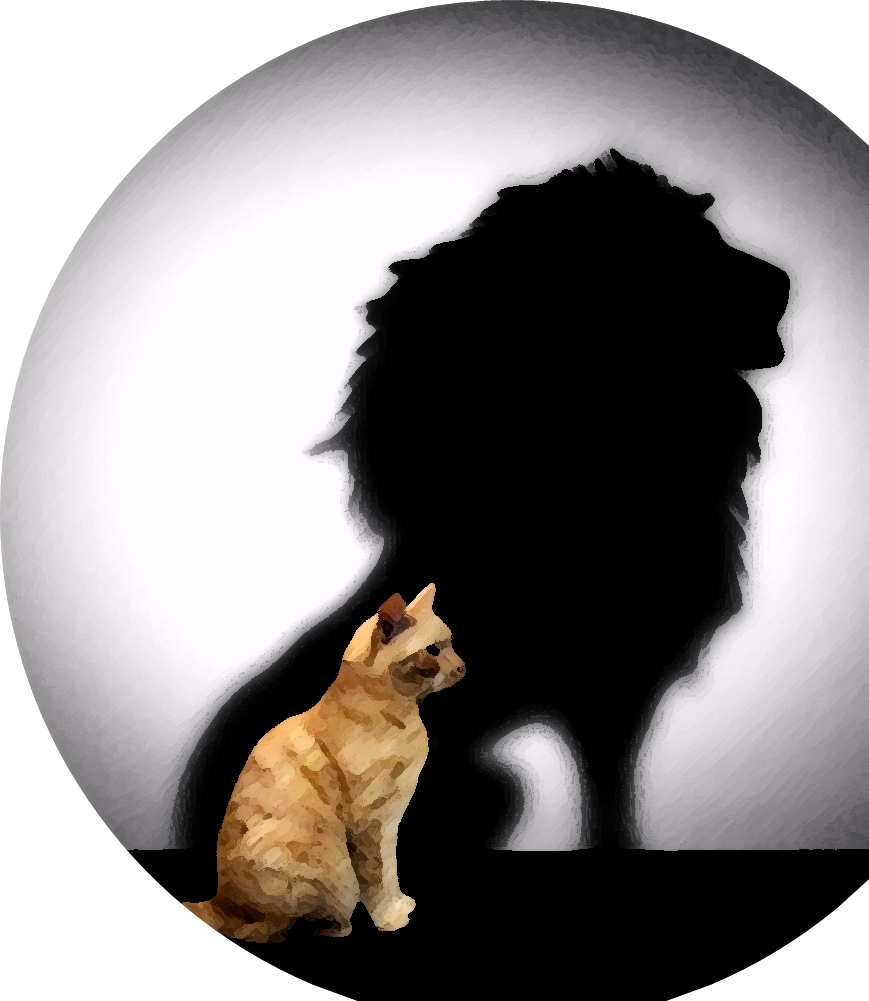 The image reminds of:

the idea of arrogance

the merchant’s desire to appear different         from his true nature.
The merchant nowadays
negative impression of the merchant

         
   contrast between what he tells people and his true nature


                     anyway


the merchant is a realistic character
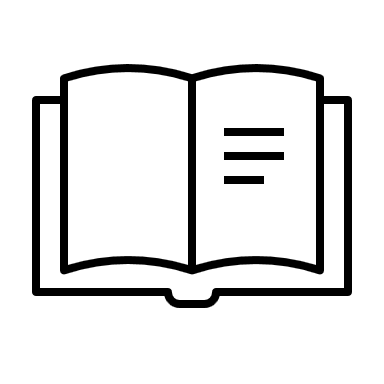 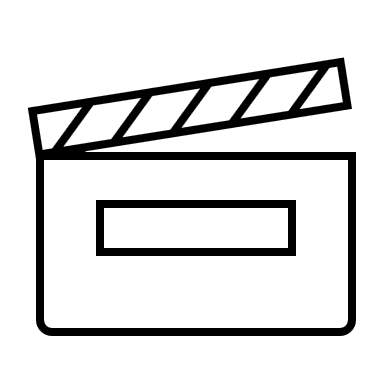 The merchant in the middle ages
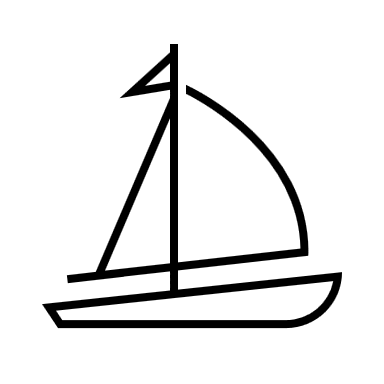 Affirmation of the middle class in the 14th century

Profound novelty within medieval society                static vision of reality

Political satire towards the middle class           

             merchants

      liars who manage to hide their true nature.
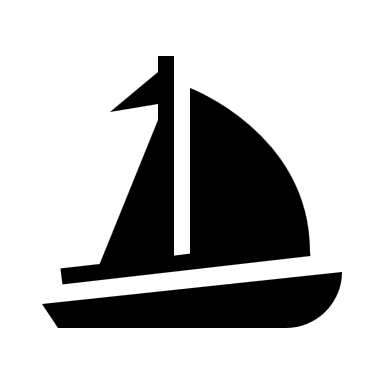 CREDITS